ỦY BAN NHÂN DÂN QUẬN LONG BIÊNTRƯỜNG MẦM NON GIA QUẤT
ĐỀ TÀI

	Khám phá:    Tìm hiểu một số loại hoa
	Lứa tuổi:   3- 4 tuổi
	Giáo viên: Ngô Thị Vân
Ôn một số loại hoa
HOA ĐÀO
HOA MAI
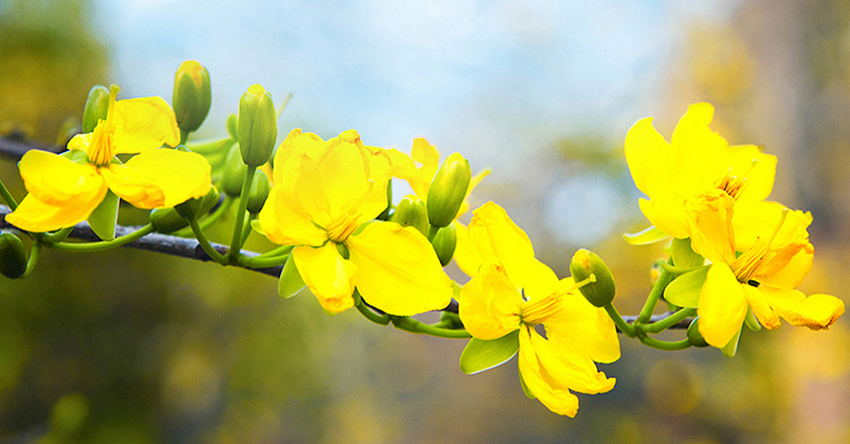 HOA LY
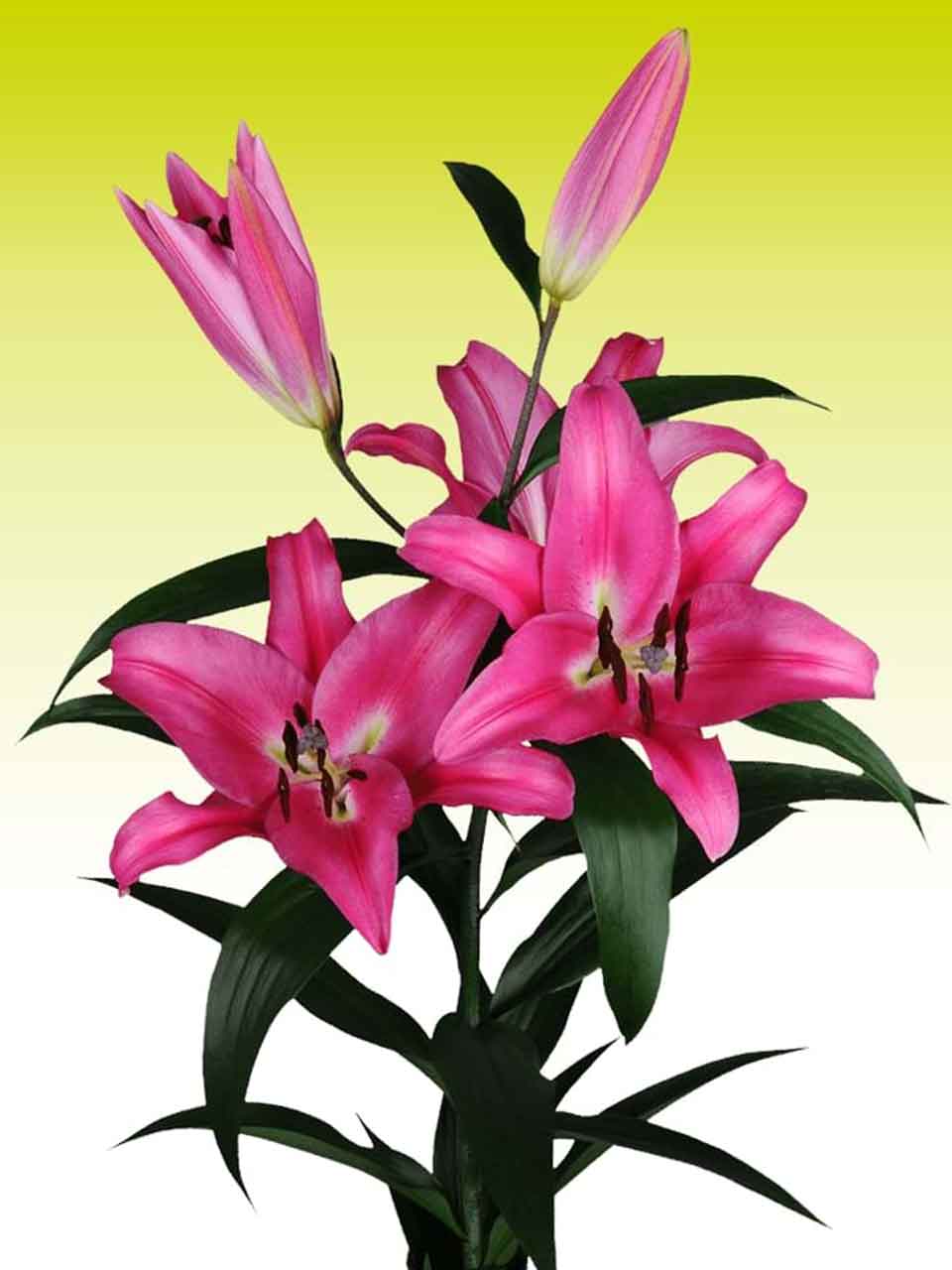 HOA SEN
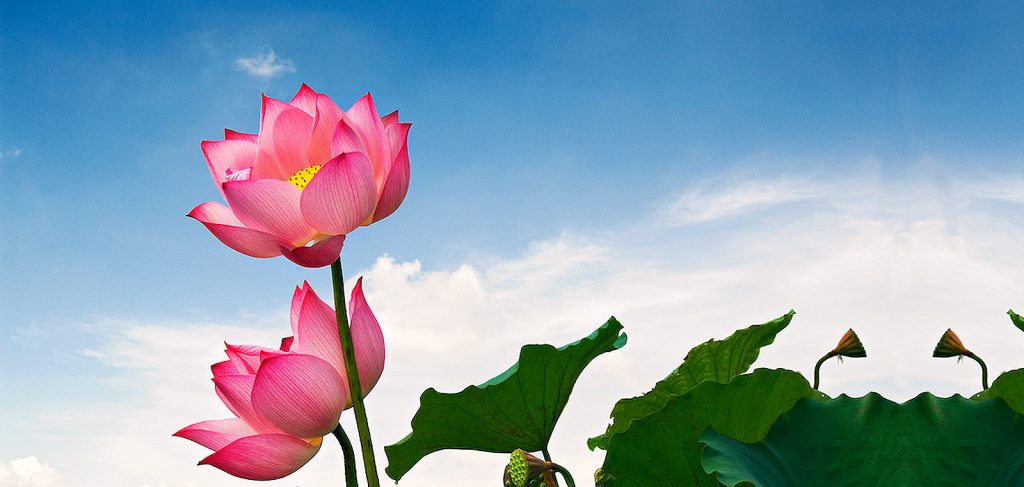 HOA CÚC
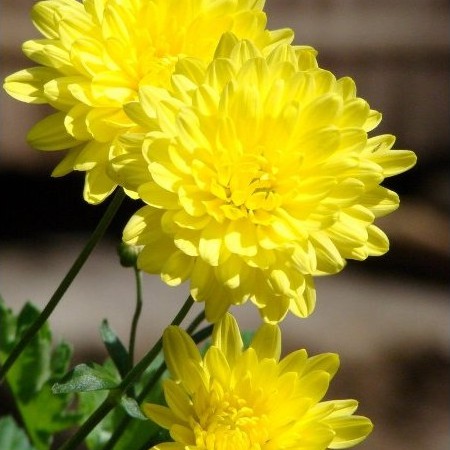 HOA HỒNG
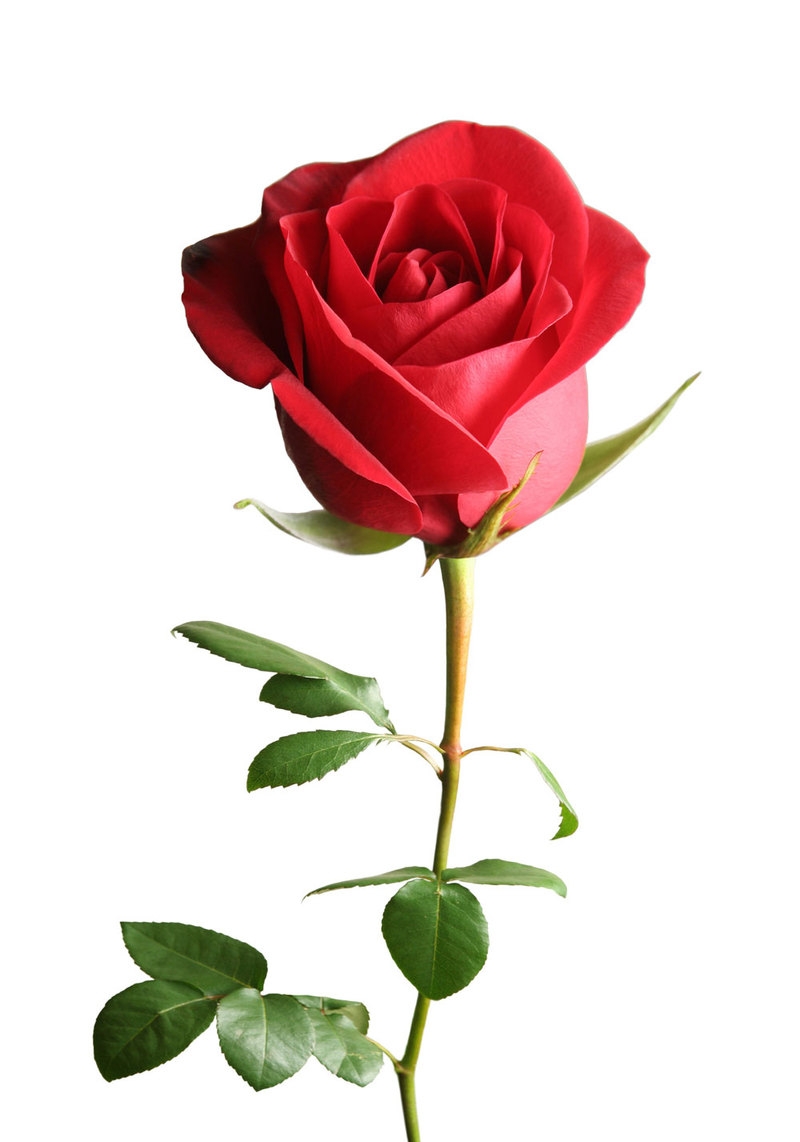 TRÒ CHƠI: HOA GÌ BIẾN MẤT
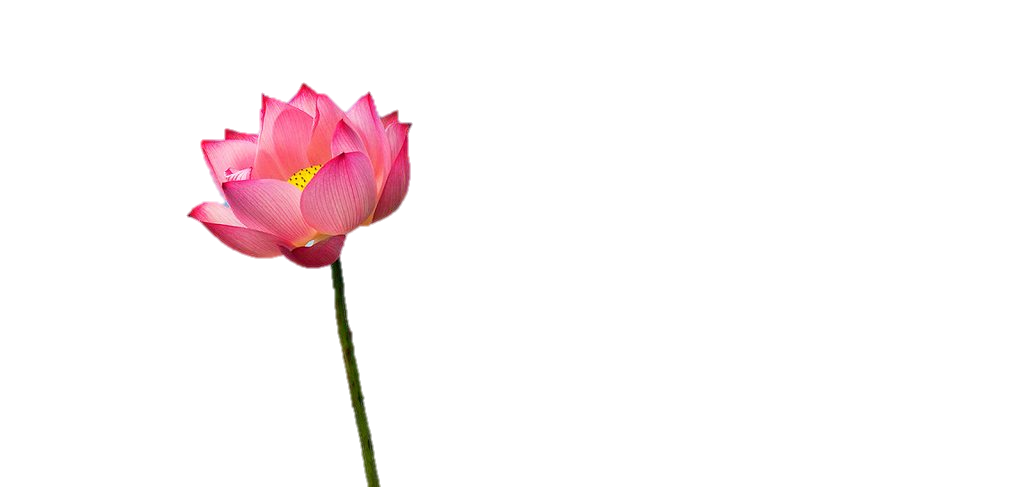 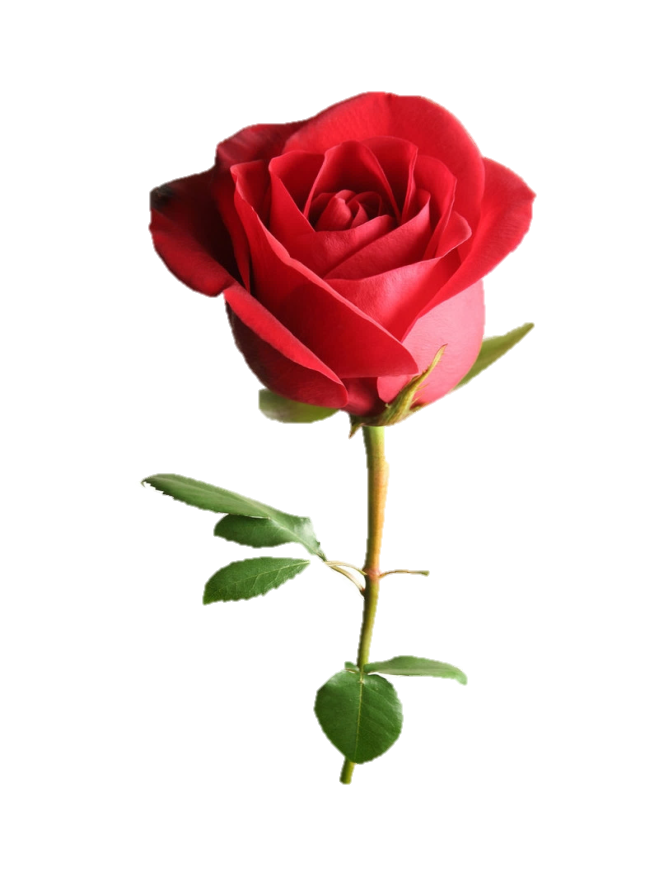 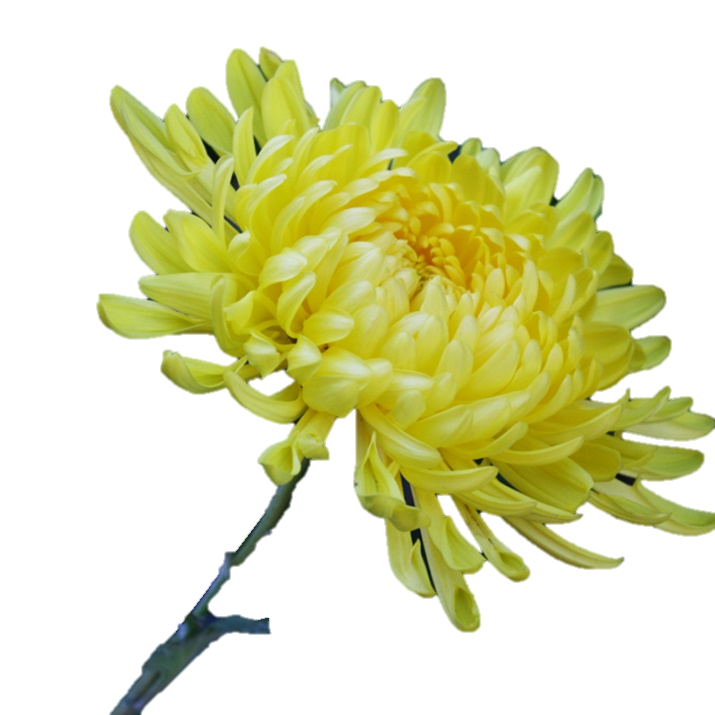 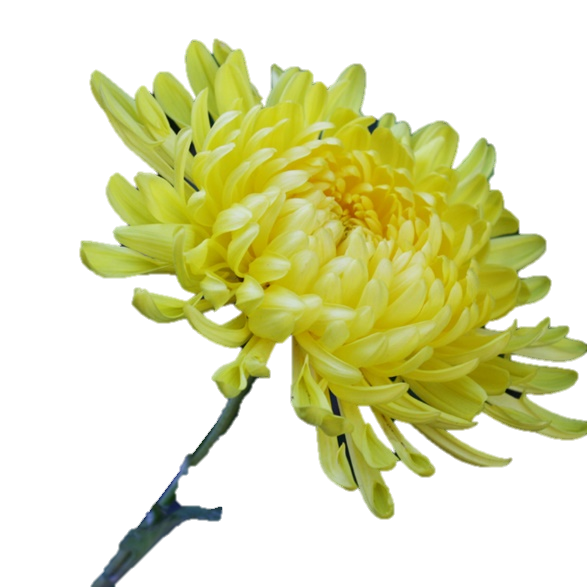 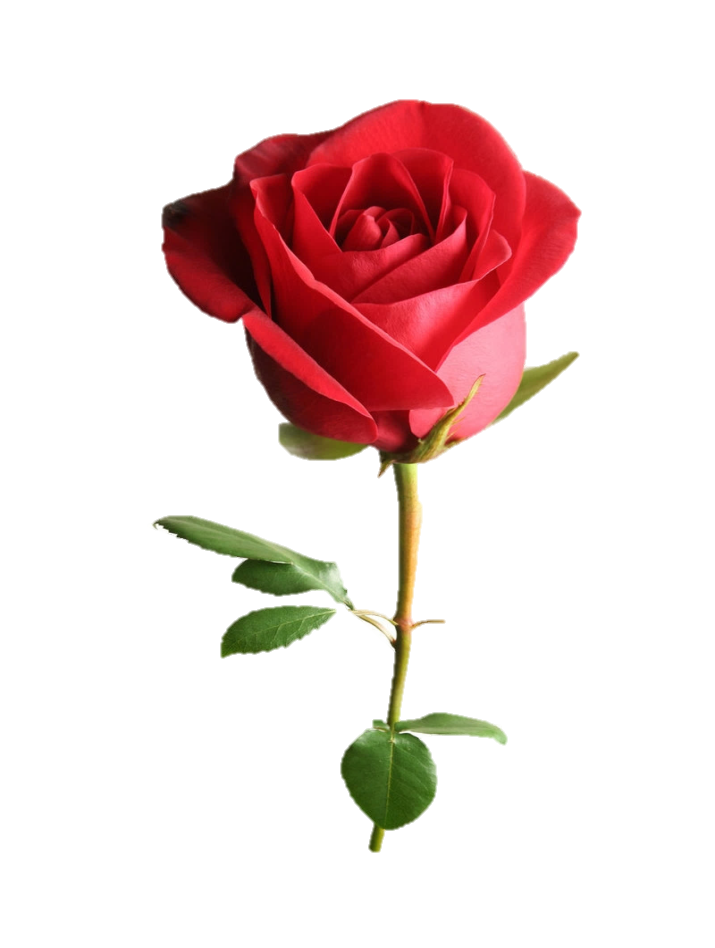 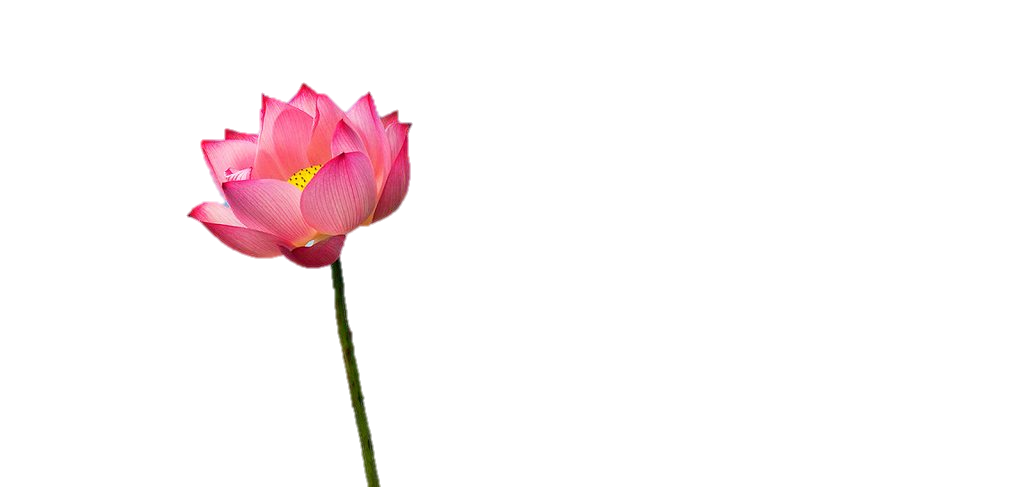 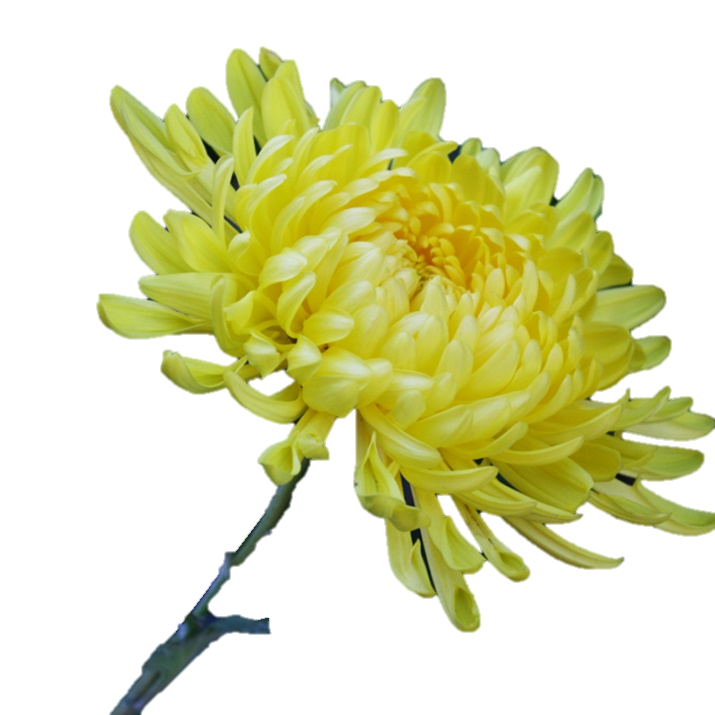 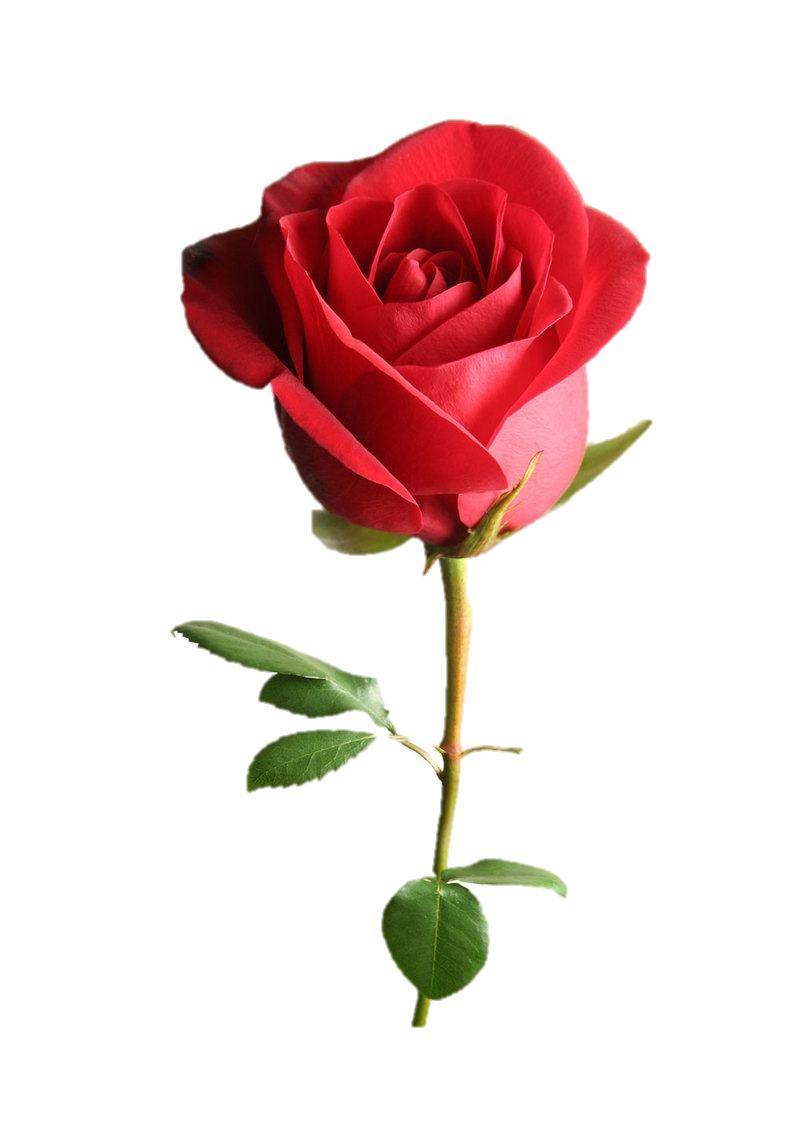